Project Moonshot
Daniel Kouřil
EGI Technical Forum 2010

www.project-moonshot.org
Identity federation
Goal: to allow users in one organisation to access resources in another, using their home credentials

Requires additional infrastructure, trust and policy; this is often known as a “federation”.

Significant benefits for users, and identity and service providers
Single sign-on for users, improving the user experience.
Makes it easier for identity providers to adhere to data protection legislation.
SSO reduces helpdesk burden for identity and service providers.
eduroam
A federation providing wireless network access and roaming in > 50 countries.
Allows users from participating institutes to obtain connectivity at other institutions using their „home“ credentials.
AAI based on RADIUS and EAP
Credentials are protected.
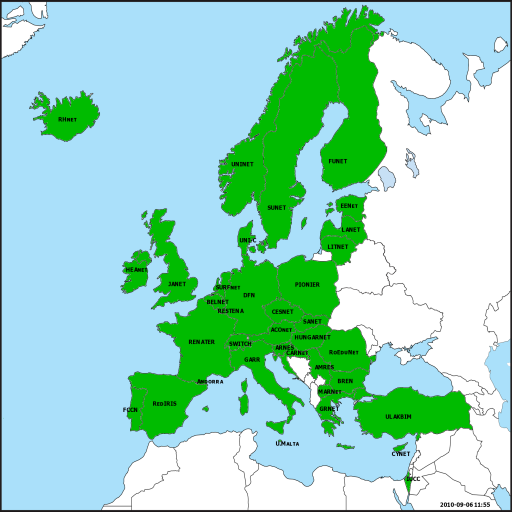 SAML-based web federations
SAML : an XML-based dialect to exchange security assertions (authN & authZ data)
Becoming increasingly popular nowadays
Based solely on HTTPand web
Internet 2 Shibboleth
Microsoft ADFS
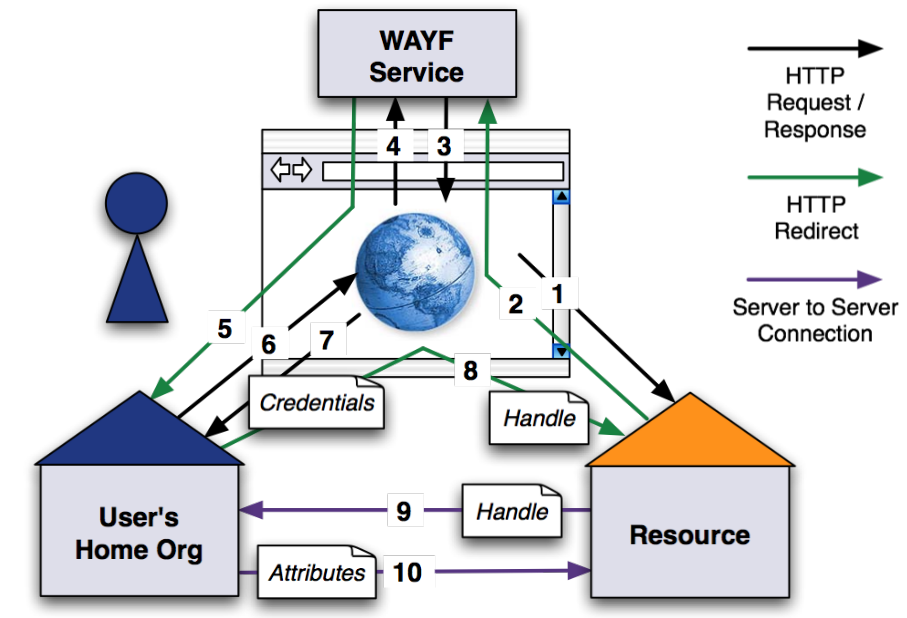 schema from SWITCH AAI
Moonshot authentication system
Enables the use of identity federations and SAML for non-web applications
Address some current issues of contemporary web-based federations
A novel approach to establishing trust between actors
Targeting the „core“ internet protocols
SSH, SMTP, IMAP, NFSv4, HTTP, ...
Moonshot architecture
Built on tested and proven „components“
SAML, RADIUS, EAP, GSS-API
Client
Service Provider
Identity Provider
EAP
server
EAP peer
(Supplicant)
EAP
authen
ticator
AAA
client
AAA
server
EAP lower
layer
(e.g. 802.11)
GSS-API
EAP lower
layer
(e.g. 802.11)
GSS-API
SAML
IdP
Application
(e.g. SFTP)
Application
(e.g. SFTP)
Moonshot project
First stages started cca in Spring 2010
lead by JANET (UK)
kick-off meeting next week
Co-funded by GN3 and JANET
Participants have experience with all areas needed
Strong focus on standardization
IETF WG (AbFab) to be established
several IETF drafts published
Goals planned
To deliver
a standardised technical architecture.
production-quality open-source implementation.
packaged and shipped with Debian Linux (by August 2010).
a test-bed for interoperability testing.
high quality documentation.
an active community of users and developers.
Highly ambitious but achievable.
Possible bright future
Allow access from  Org1 and Org2
and Org3
Users‘ passwords  are NOT exposed to the services
Users don‘t need new credentials
Authorization rules can utilize users‘ „home“ attributes
Information about users is up-to-date
Users do not need to register in advance
Identity Federation
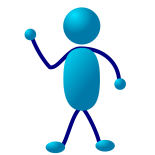 Org 3
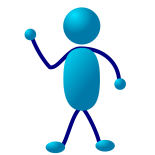 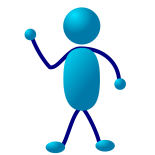 - „home“ credentials (e.g., passwords)
Org 1
Org 2
Comments / questions?
www.project-moonshot.org